Algebra
11-sinf
Mavzu: Integrallashning 
eng sodda qoidalari
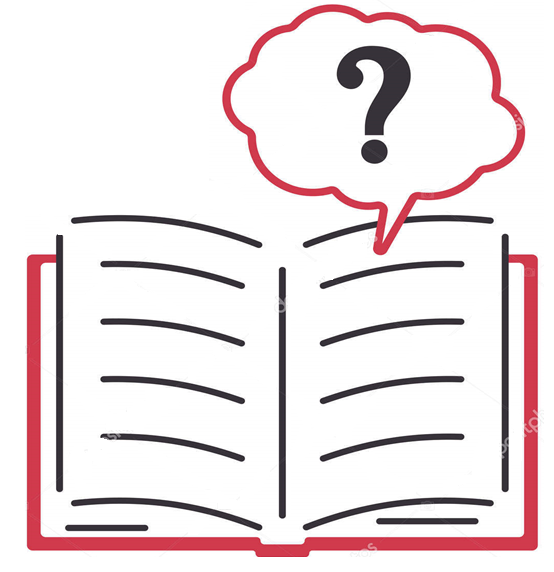 1-misol
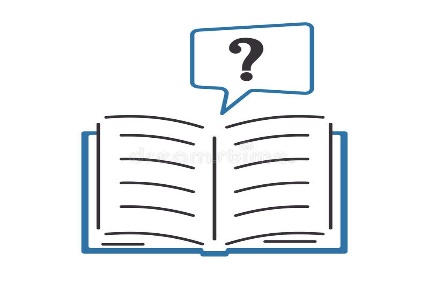 Integrallarni toping:
1
2
3
Misolning yechimi
1
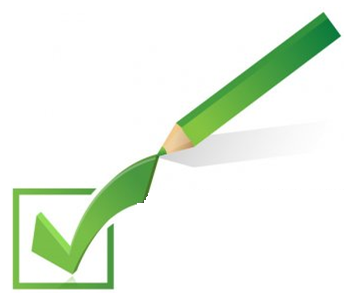 Misolning yechimi
2
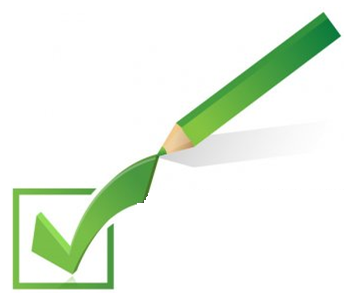 Misolning yechimi
3
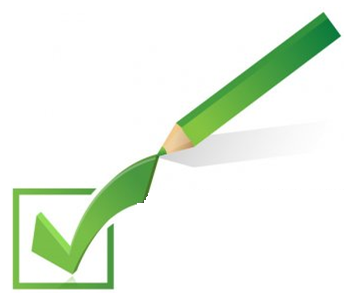 2-misol
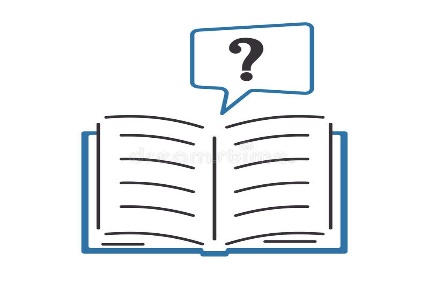 Integrallarni toping:
1
2
3
Misolning yechimi
1
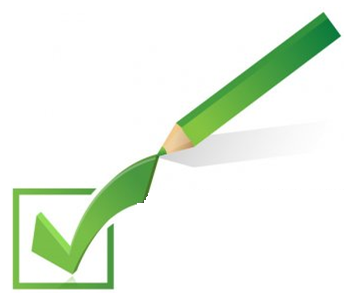 Misolning yechimi
2
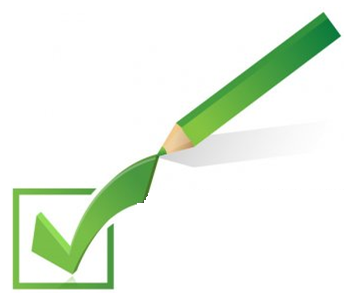 Misolning yechimi
3
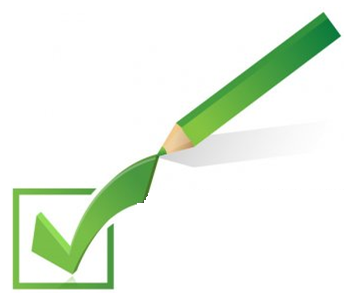 3-misol
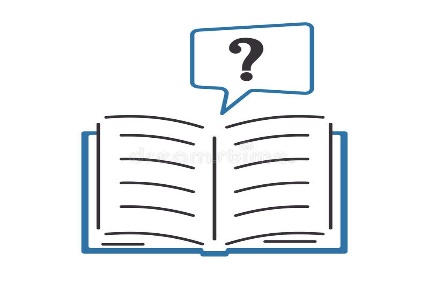 Integrallarni toping:
1
2
Misolning yechimi
1
Misolning yechimi
2
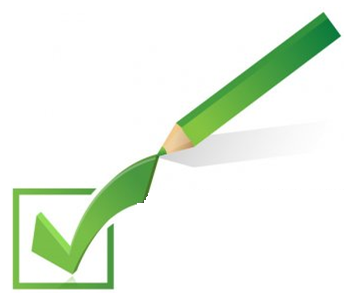 4-misol
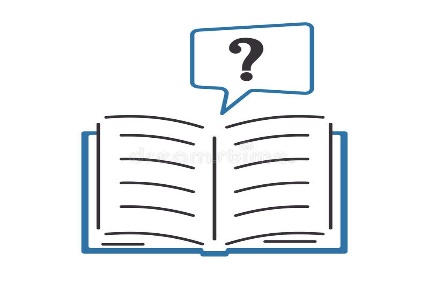 Integrallarni toping:
1
2
3
Misolning yechimi
1
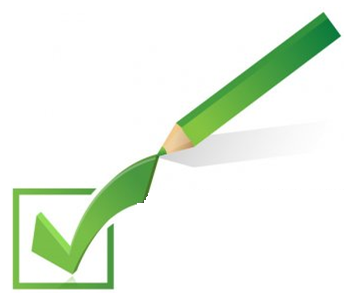 Misolning yechimi
2
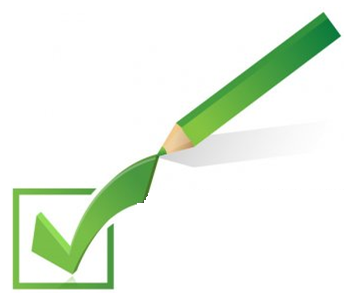 Misolning yechimi
3
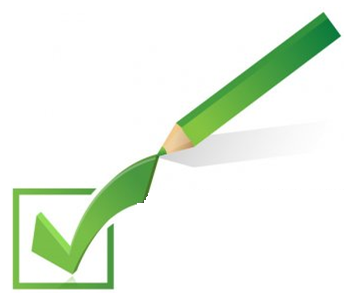 5-misol
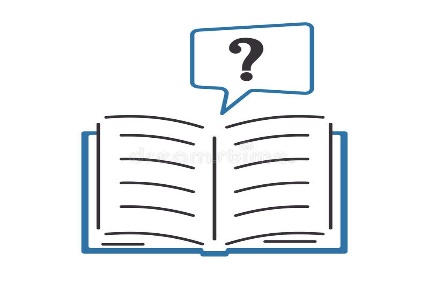 Integrallarni toping:
1
2
3
Misolning yechimi
1
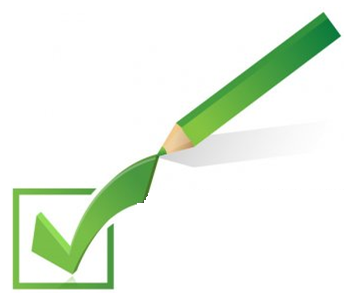 Misolning yechimi
2
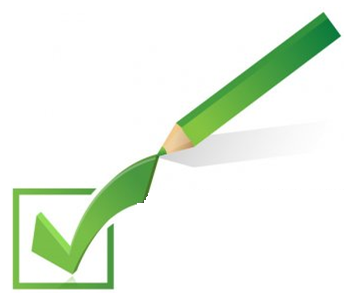 Misolning yechimi
3
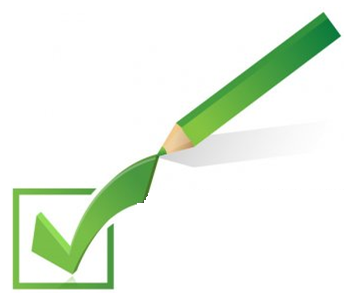 6-misol
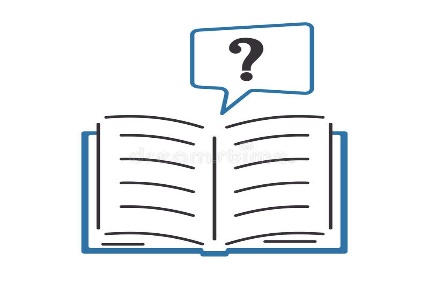 Integrallarni toping:
1
2
Misolning yechimi
1
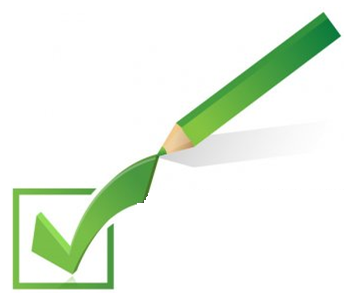 Misolning yechimi
2
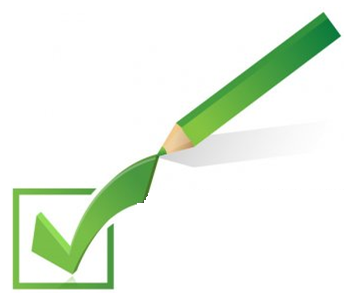 7-misol
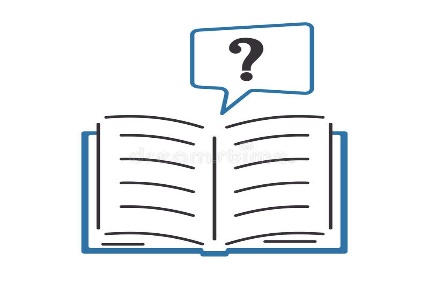 Integrallarni toping:
1
2
Misolning yechimi
1
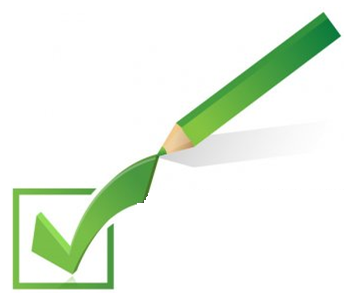 Misolning yechimi
2
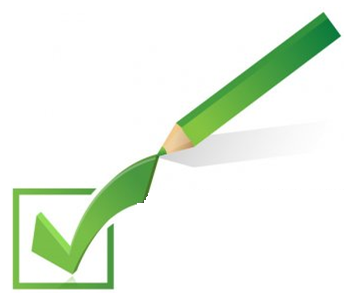 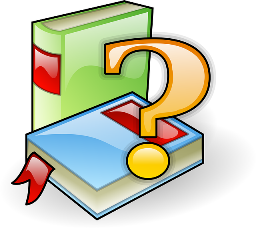 Mustaqil bajarish uchun topshiriq